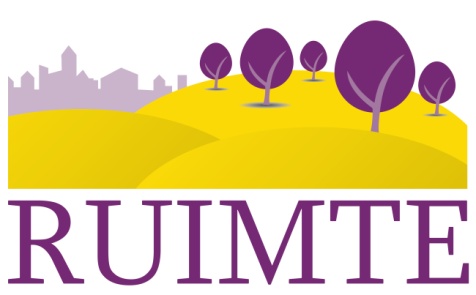 Ruimtequiz 8
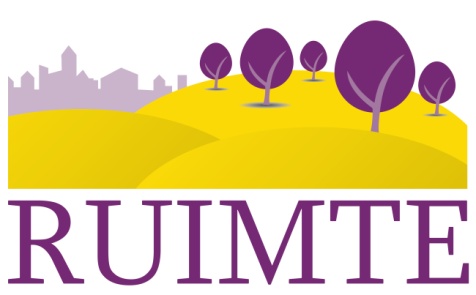 Enkel familienaam
F(ph)onetischj is ok
Geen gsm of andere hulplijnen
Wij hebben altijd gelijk
Niet roken
Bij gelijke stand 
Hoogste scores per ronde
Ronde 1
Onlangs
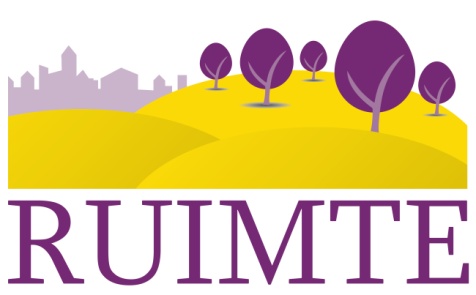 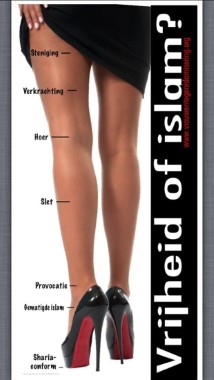 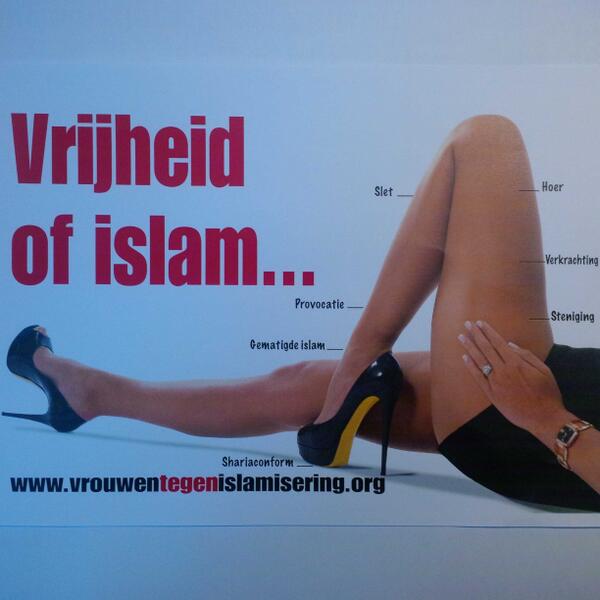 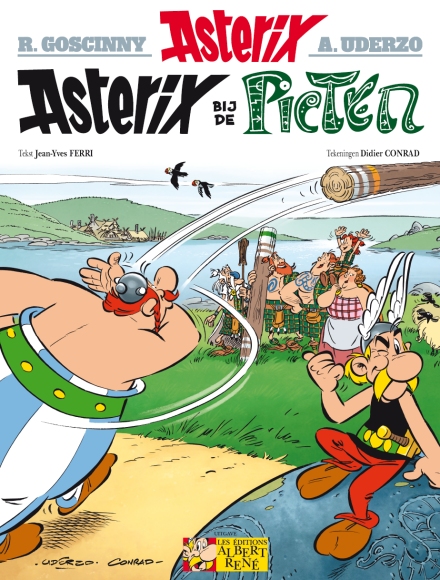 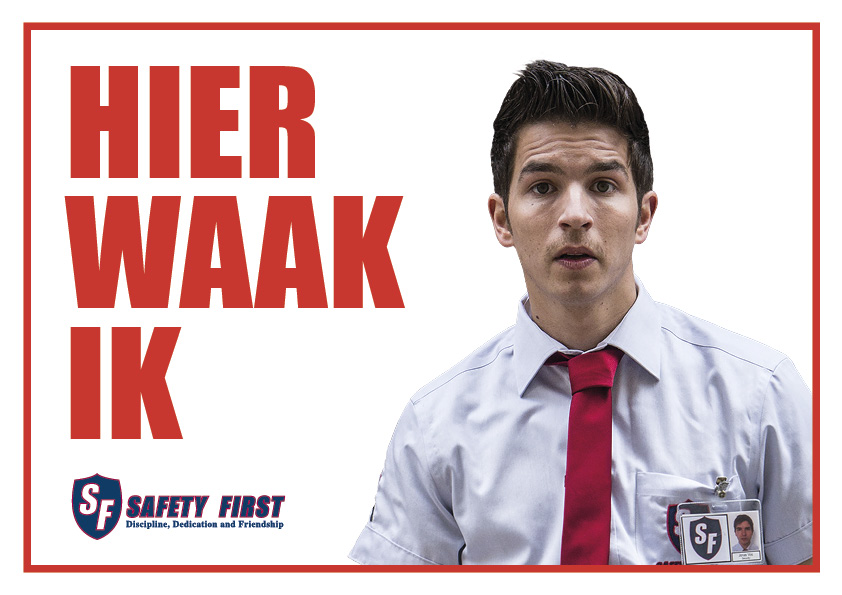 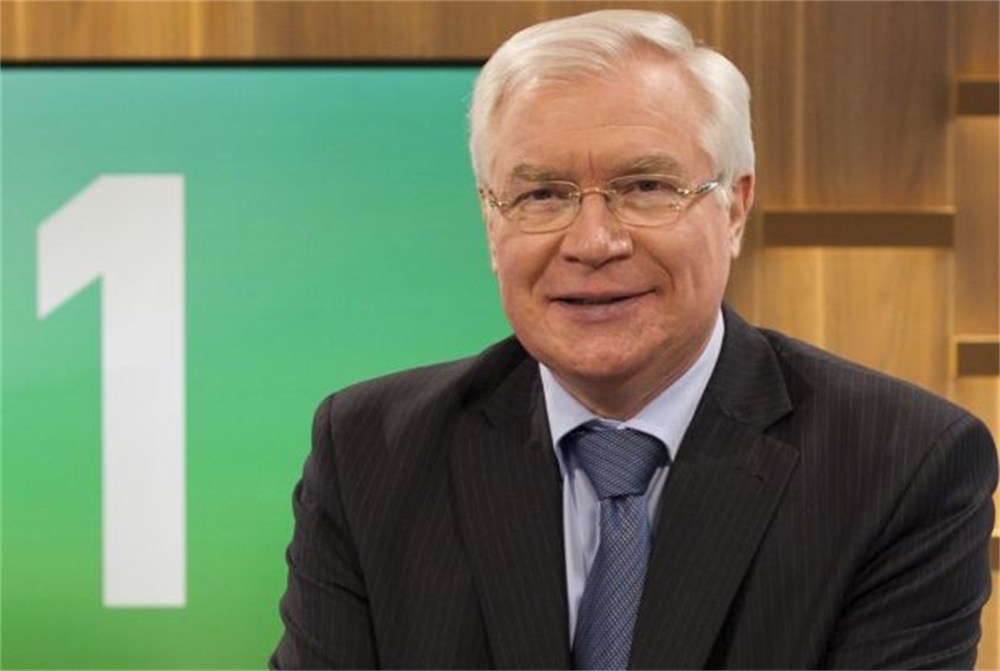 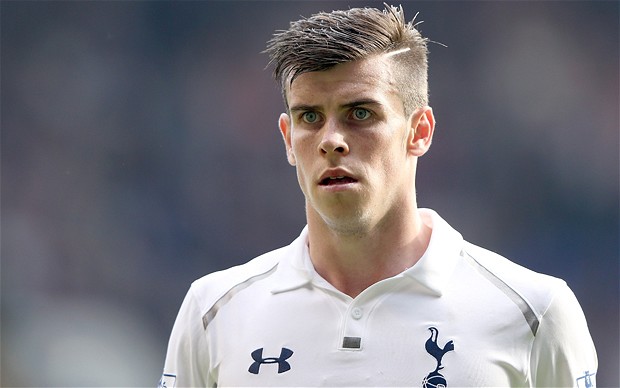 Seks die niet gericht is op het leveren van topprestaties
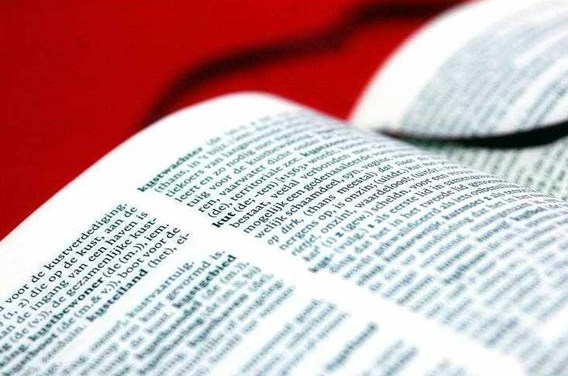 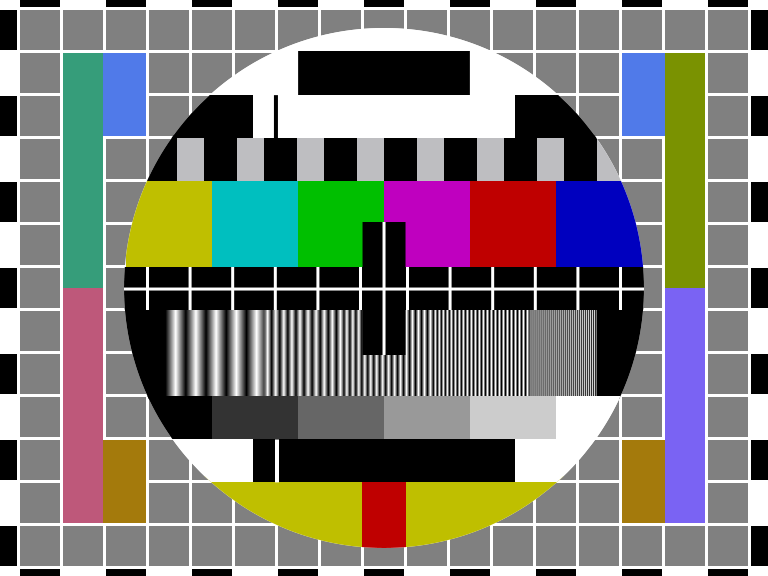 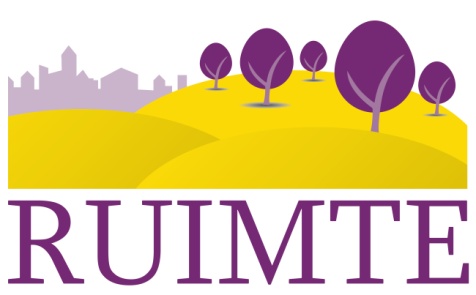 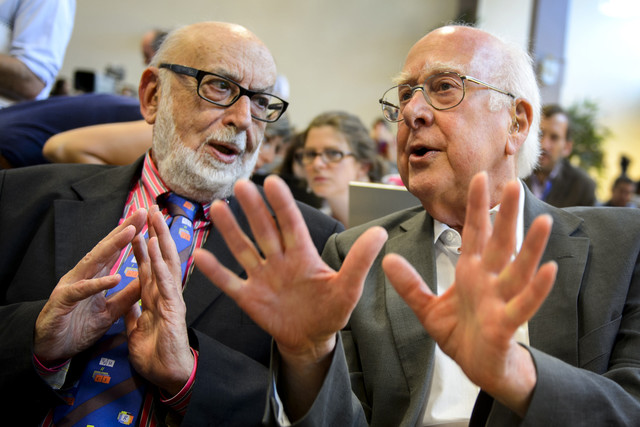 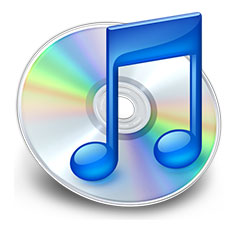 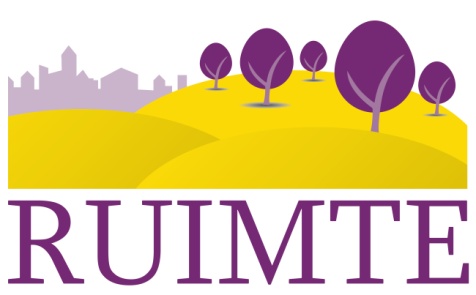 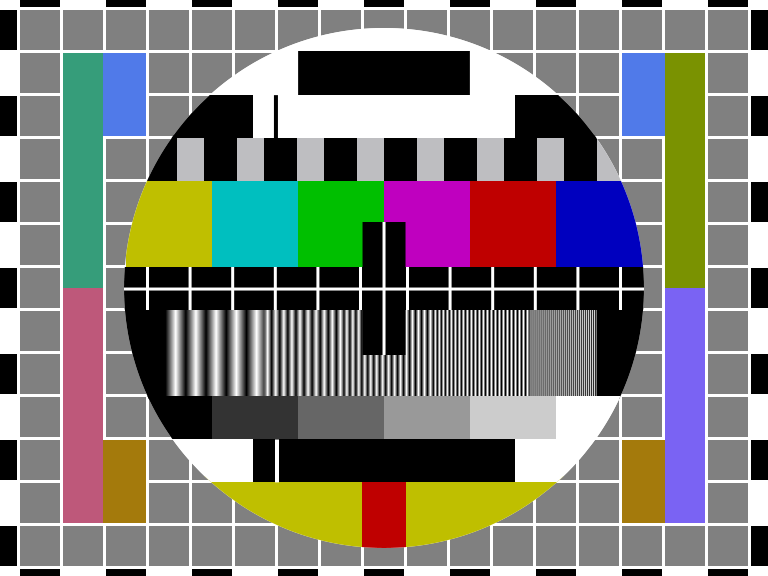 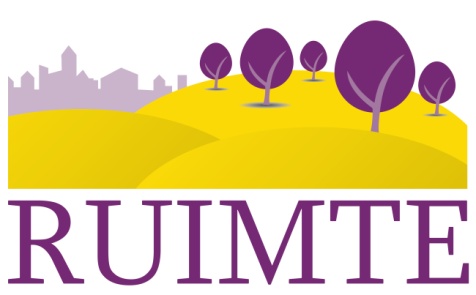 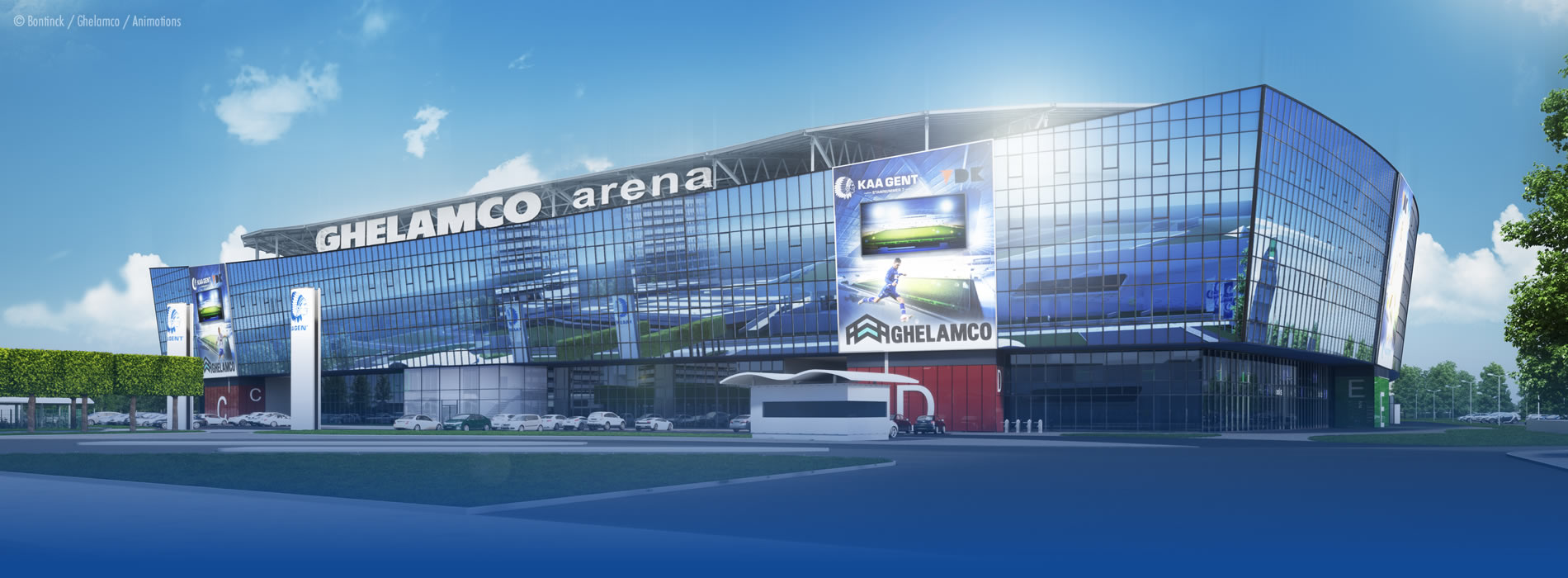 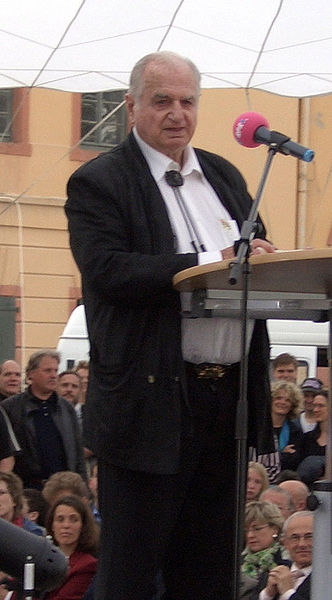 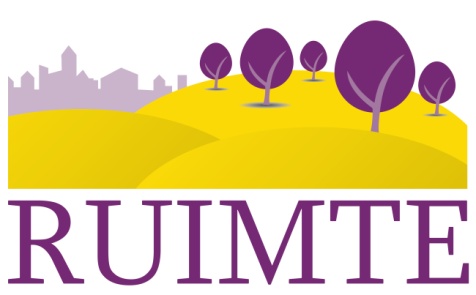 Ronde 1
Onlangs

De oplossingen
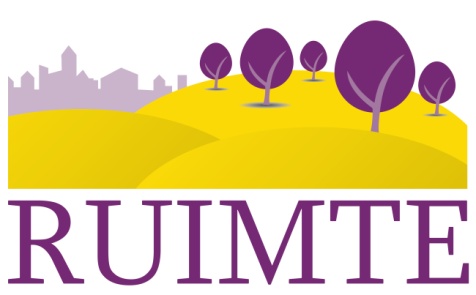 Ronde 1
Onlangs

De oplossingen
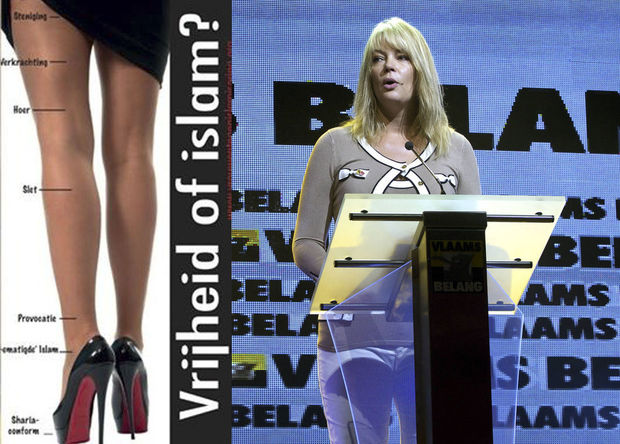 Anke VAN DERMEERSCH
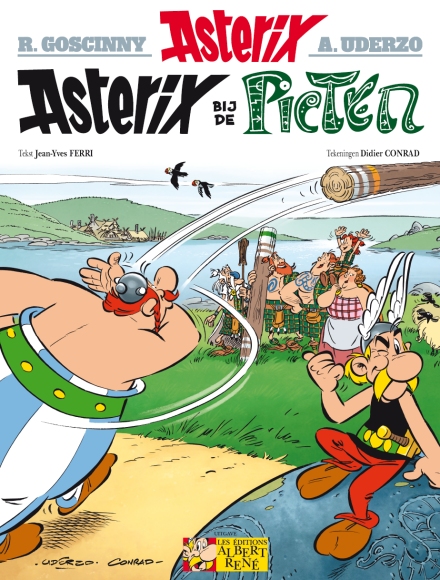 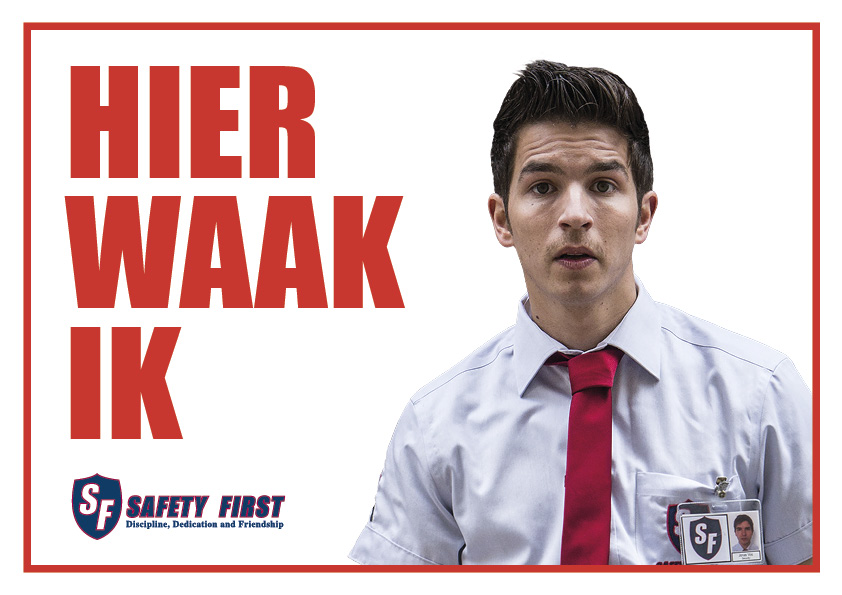 SMOS
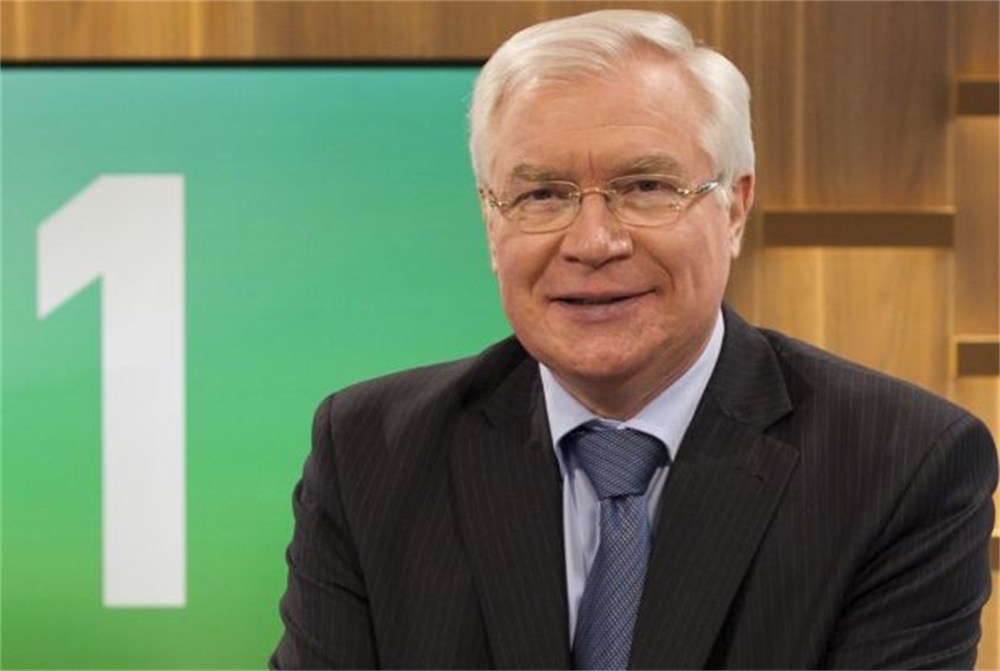 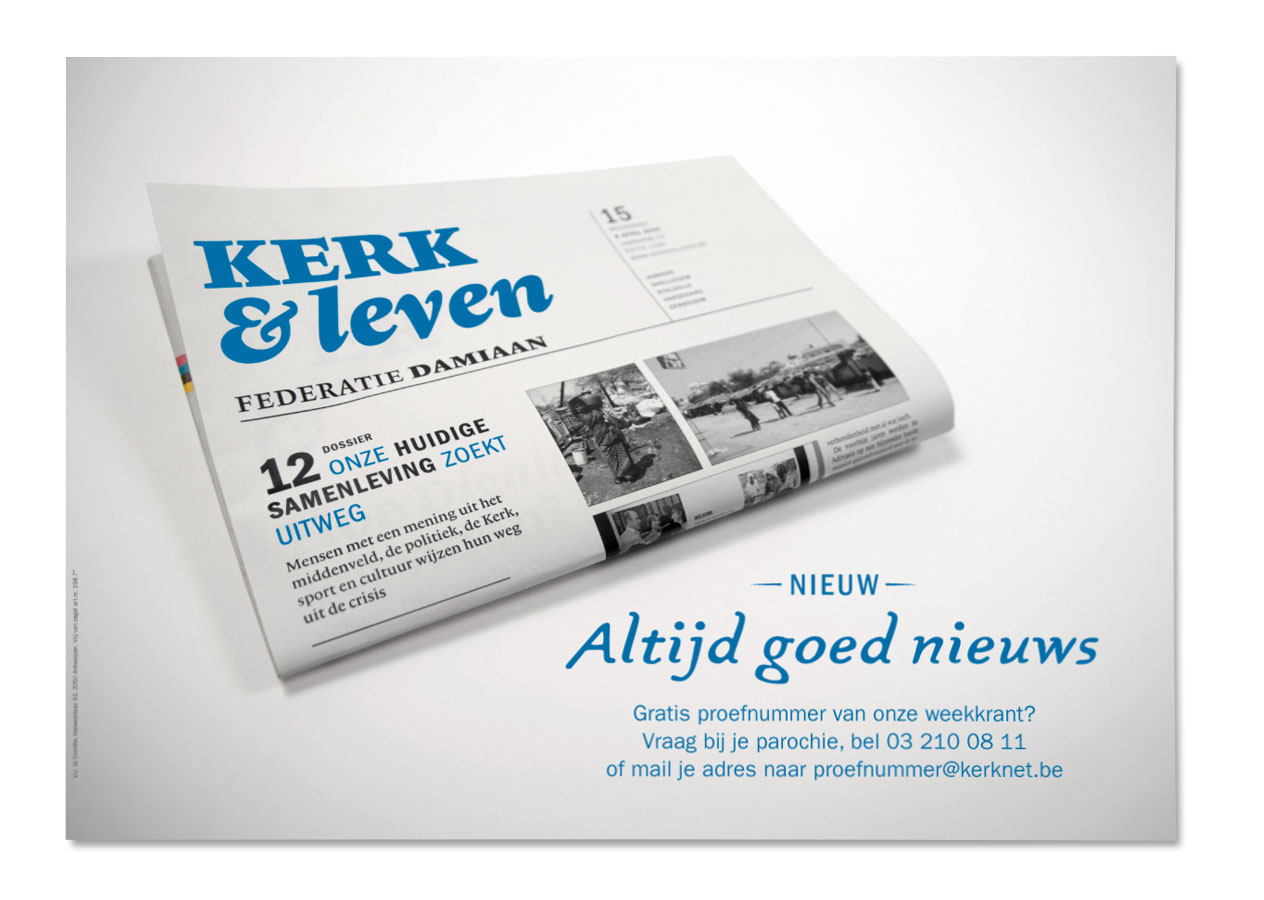 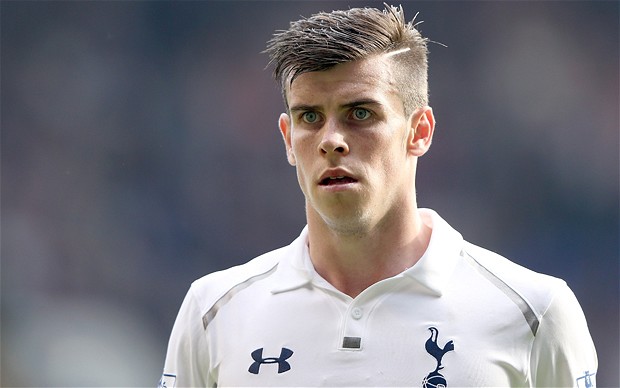 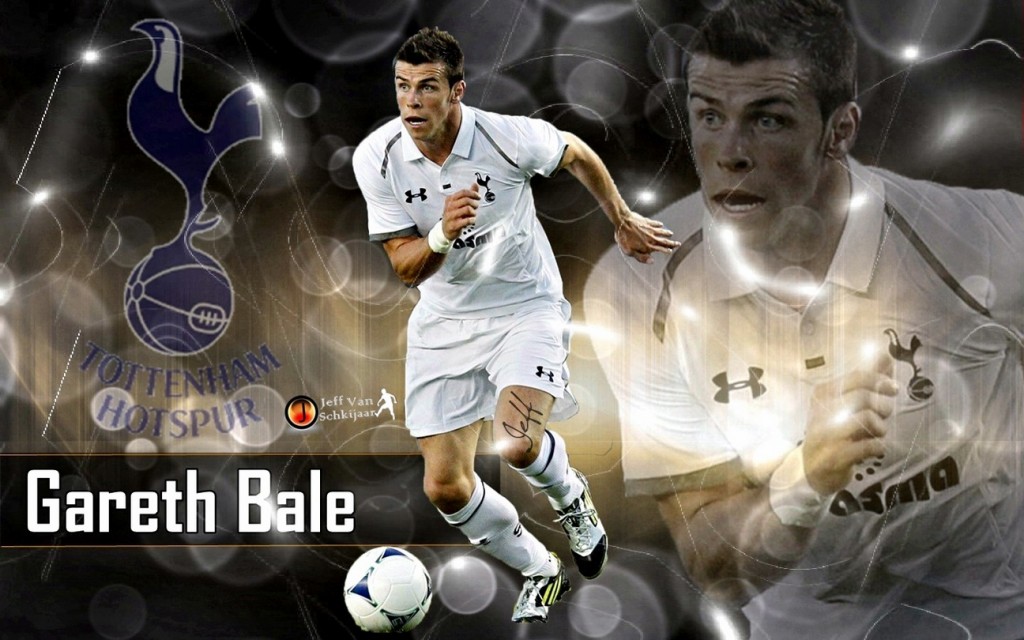 Seks die niet gericht is op het leveren van topprestaties

SUKKELSEKS
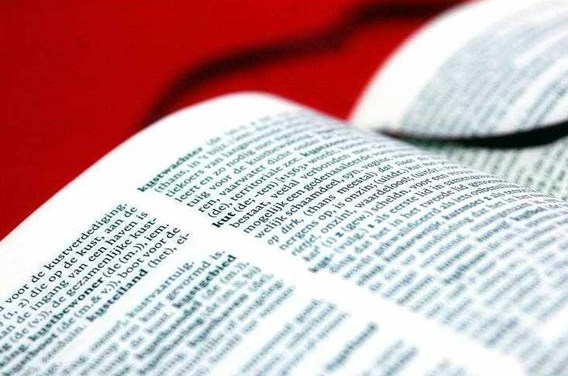 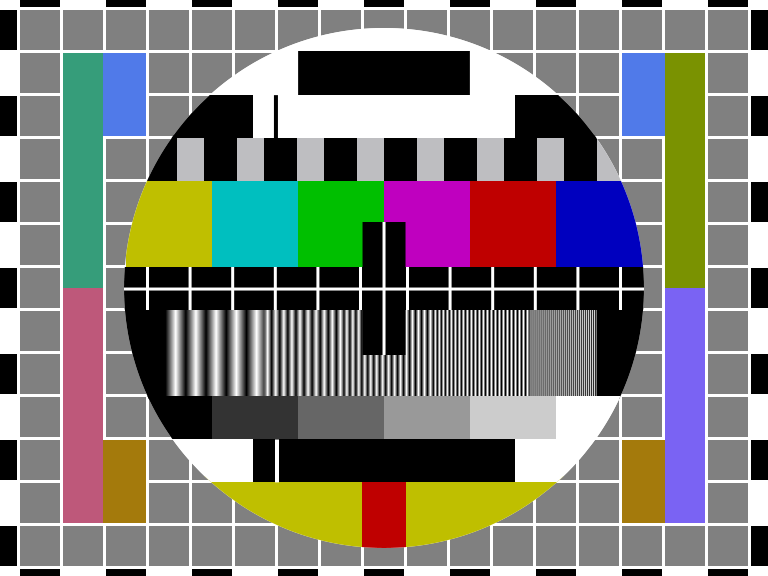 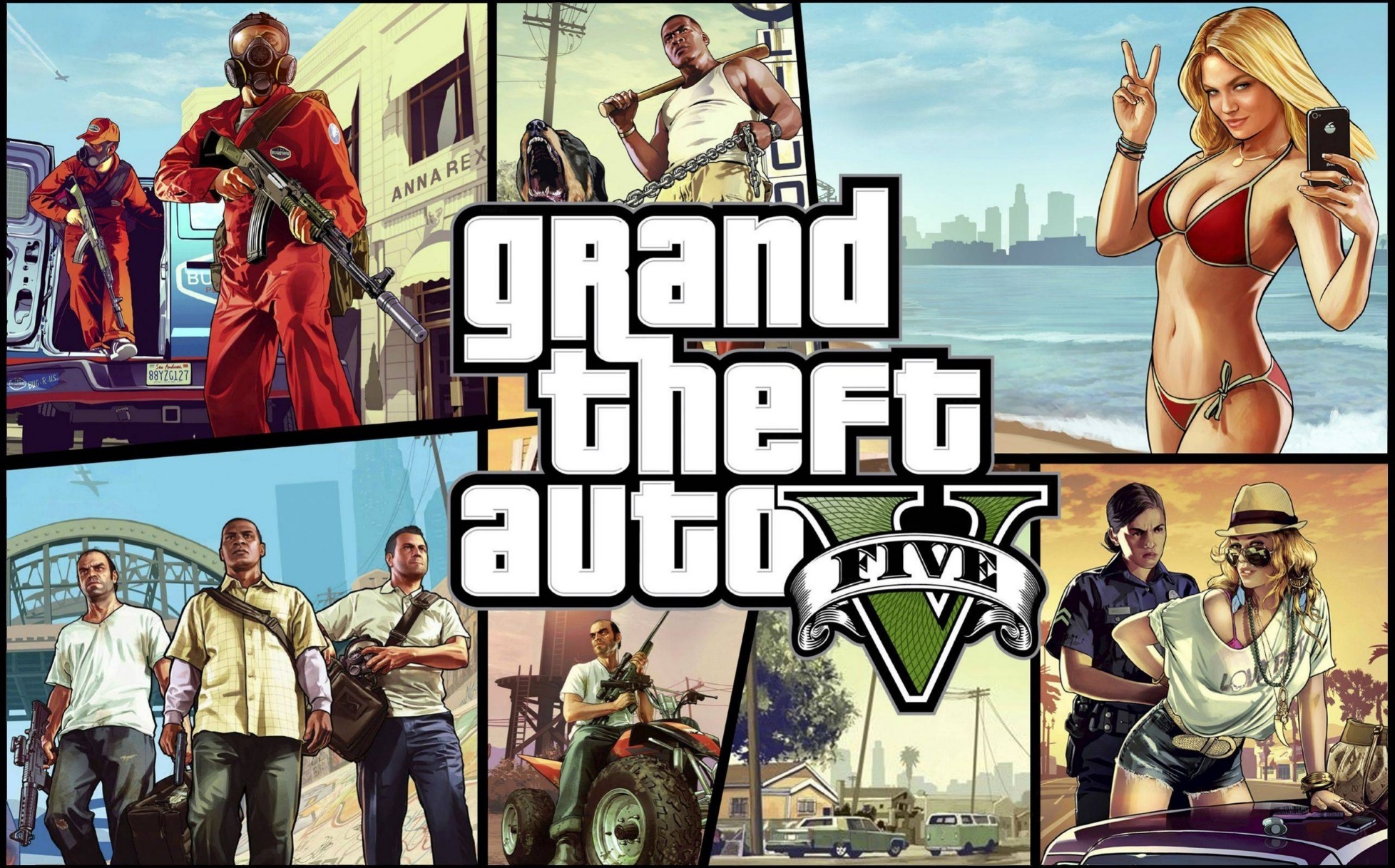 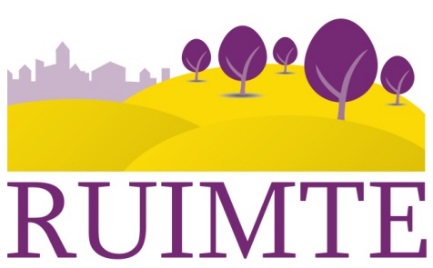 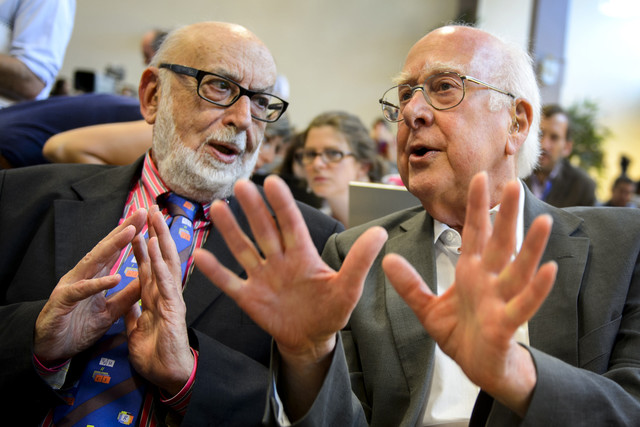 François ENGLERT/Peter HIGGS
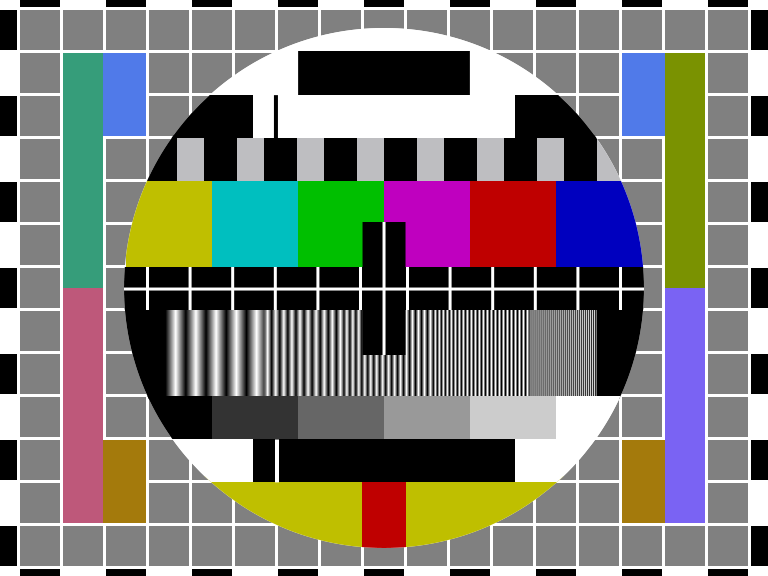 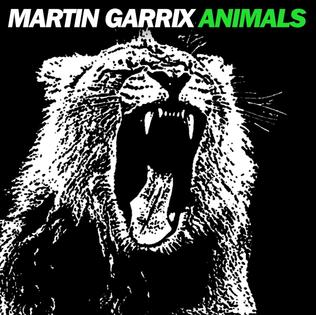 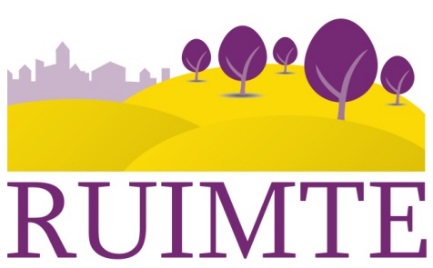 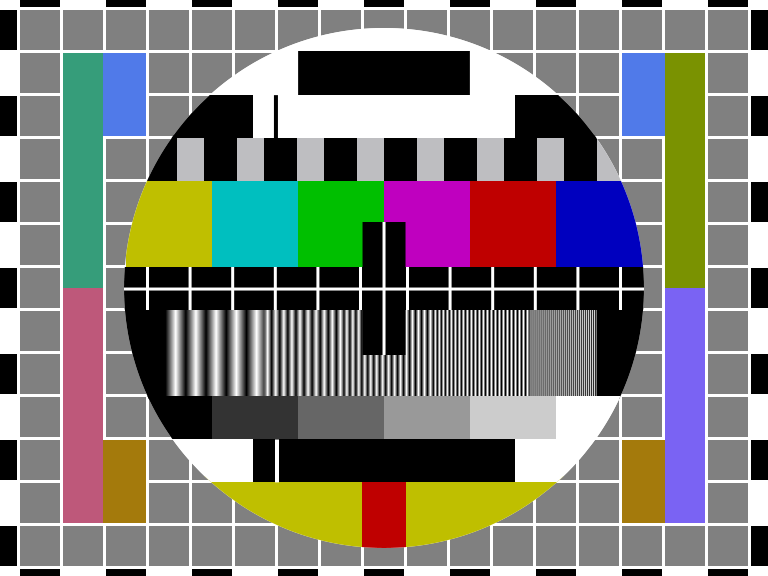 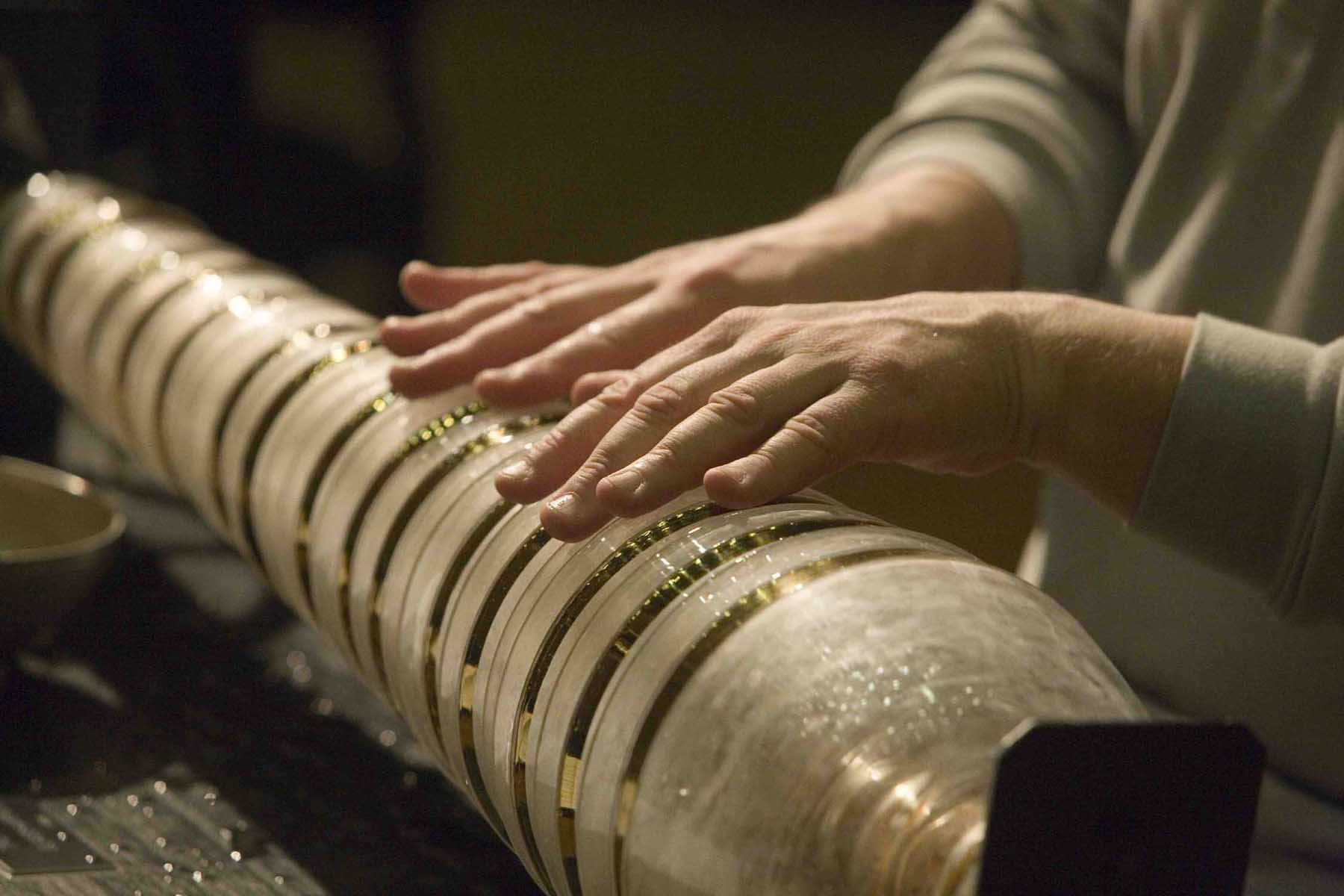 GLAS HARMONICA
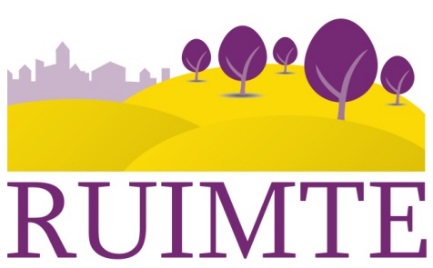 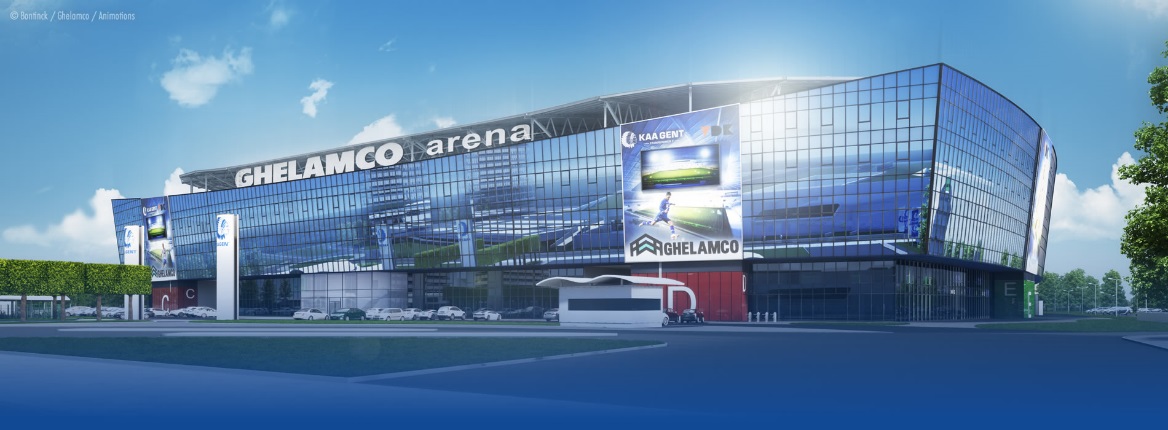 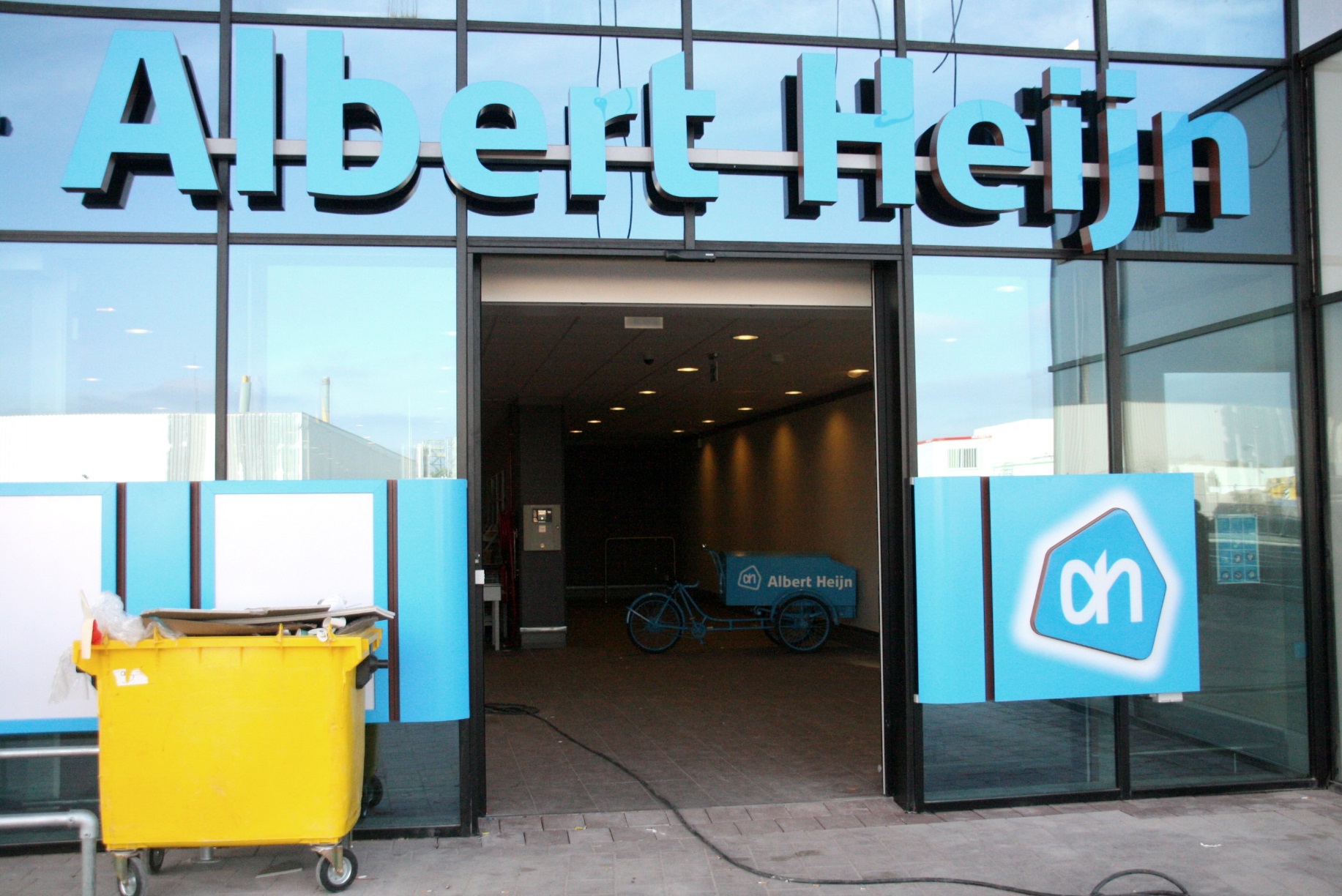 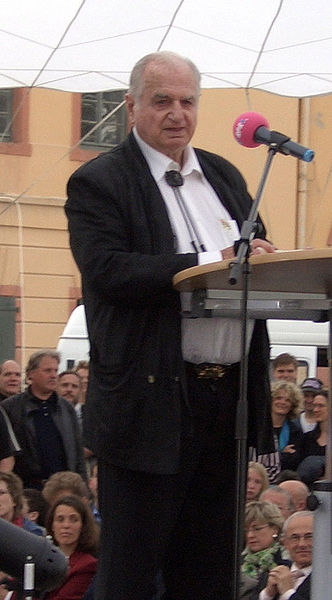 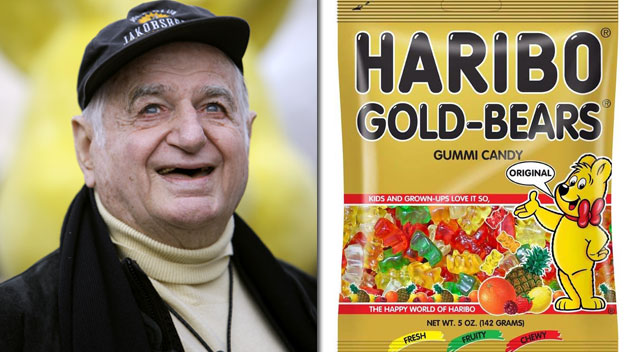